St Wilfrid’s Wellbeing Garden
AP Provision

aka
“St Wilfrid’s Garden of Anxiety”

“The best thing I’ve done at the school”- the Head
The Well-Being garden
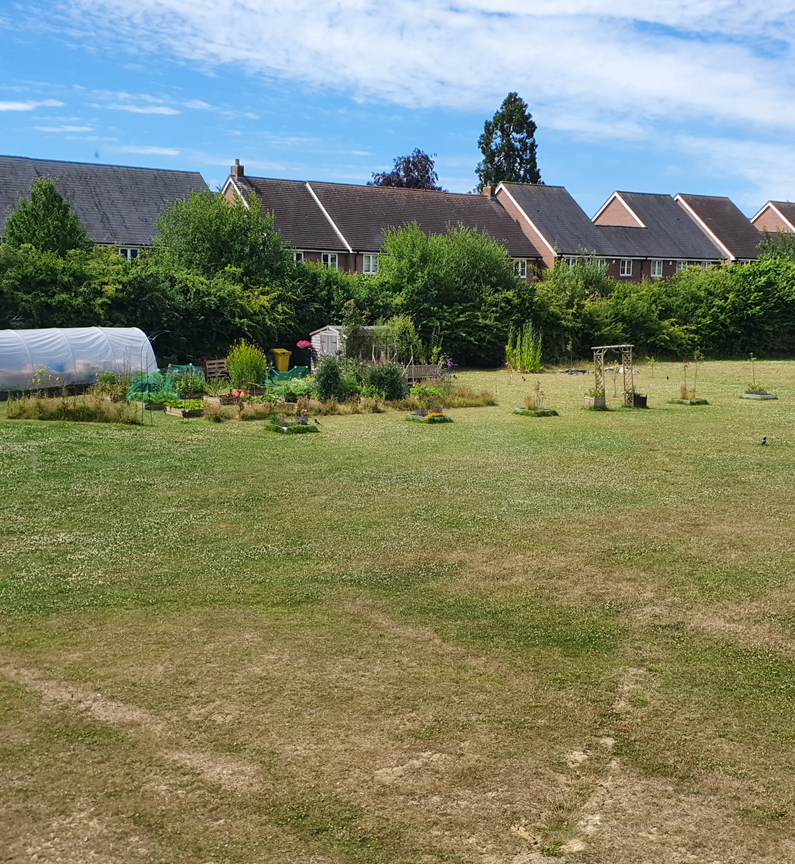 In the beginning…
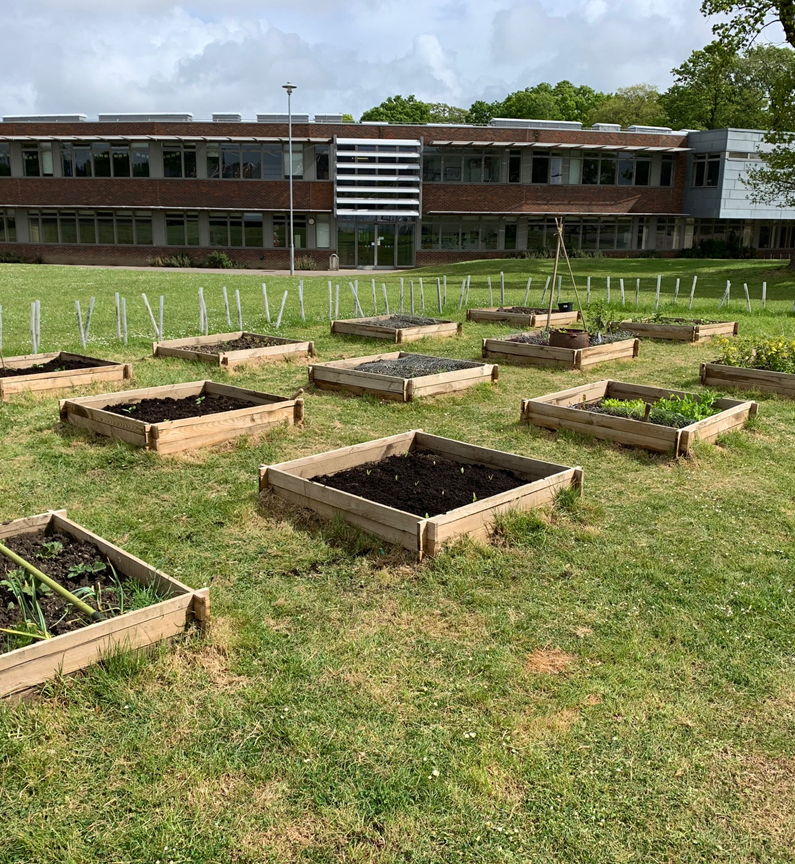 ….and now.
VI Form Spiritual Development/ General RE
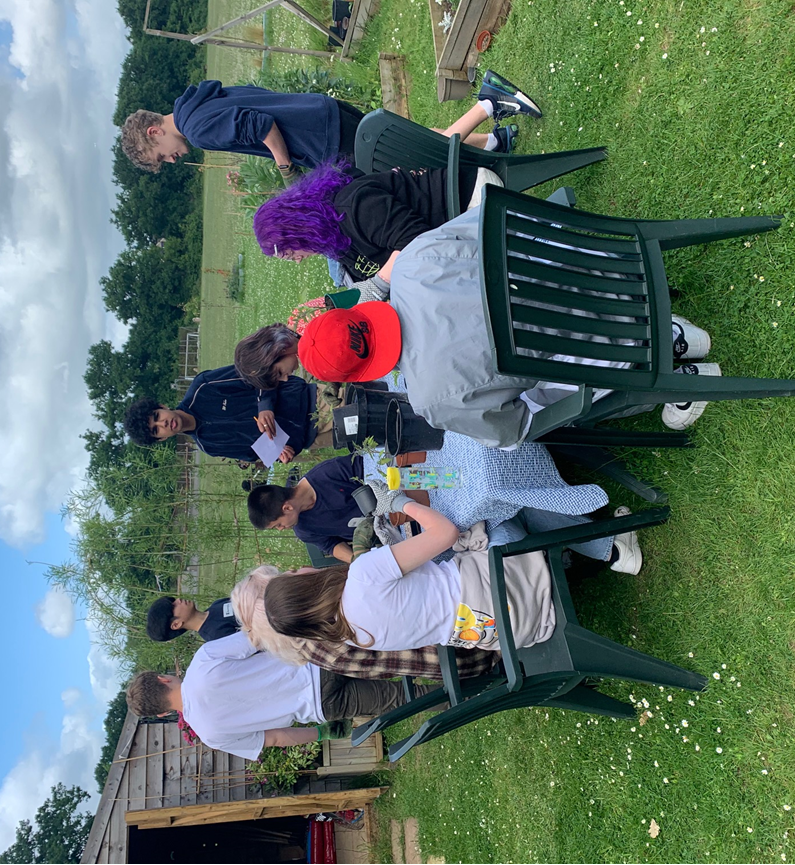 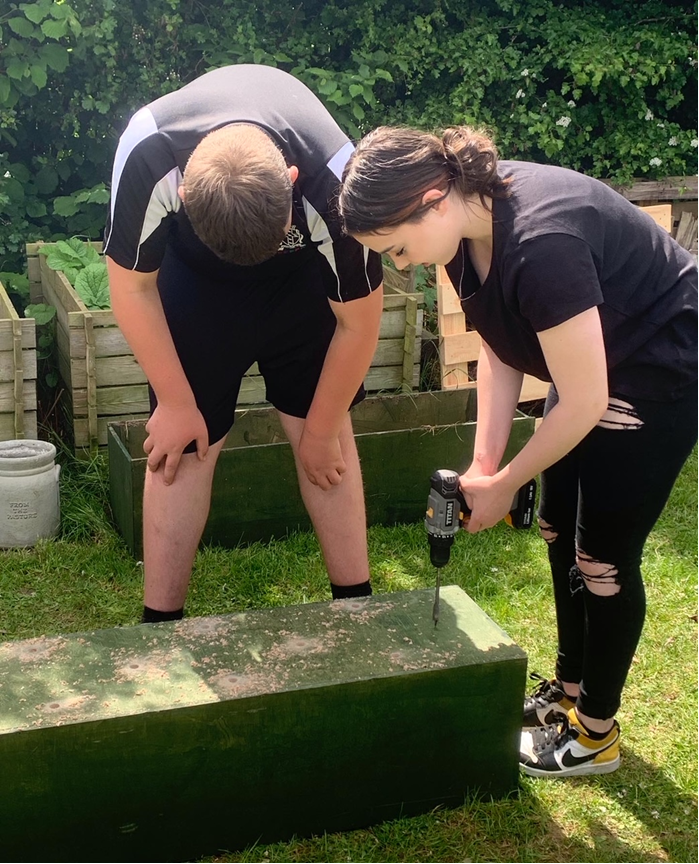 Crafts…
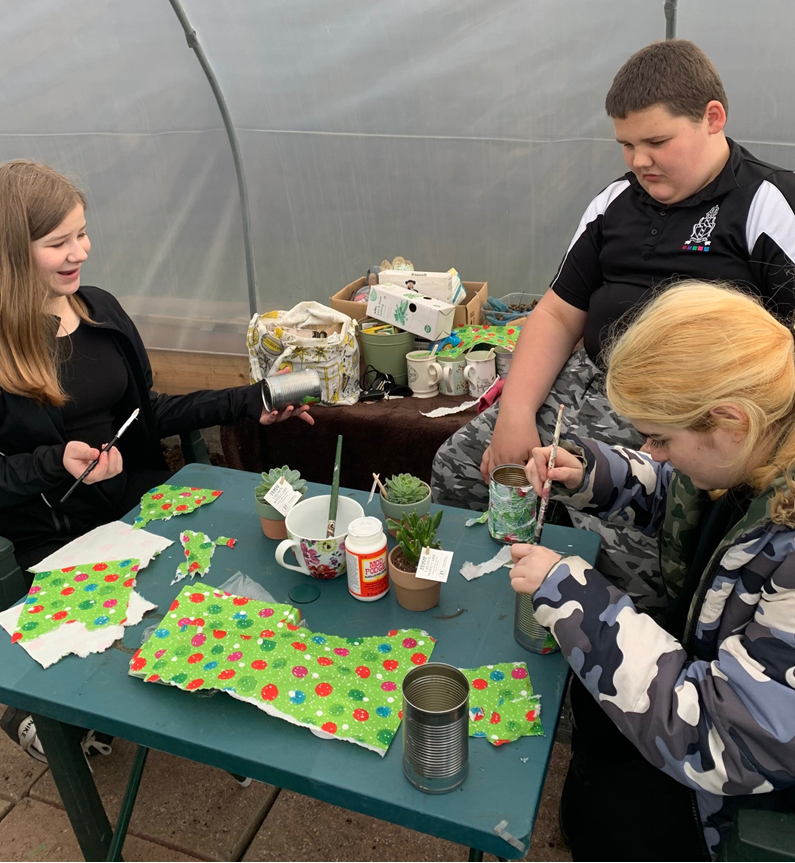 Shared AP with other local schools…
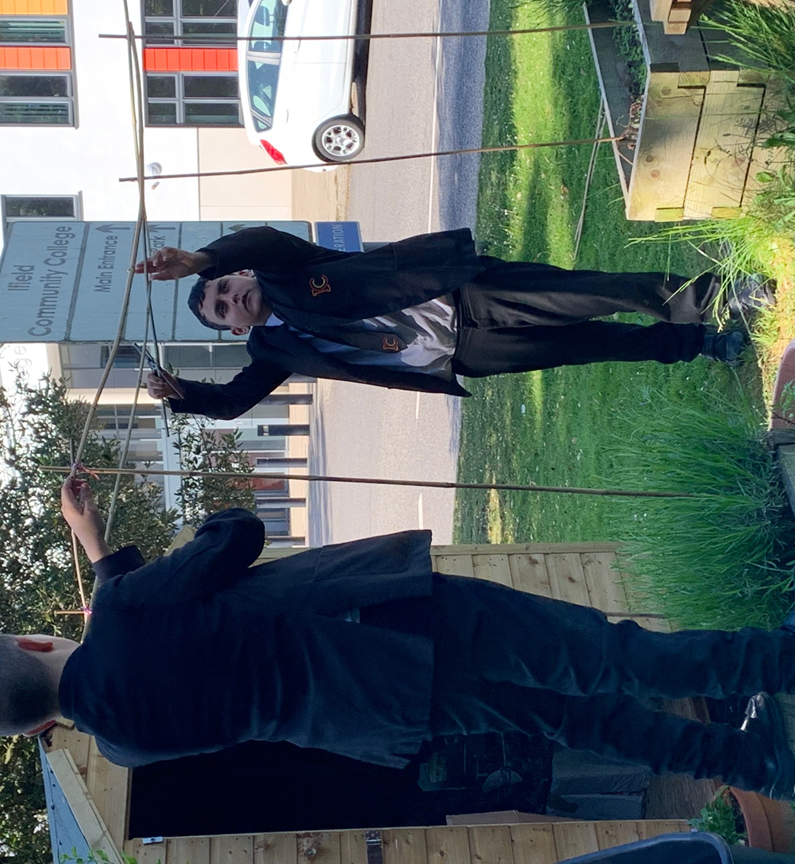 Building the garden..
Guerrilla gardening…
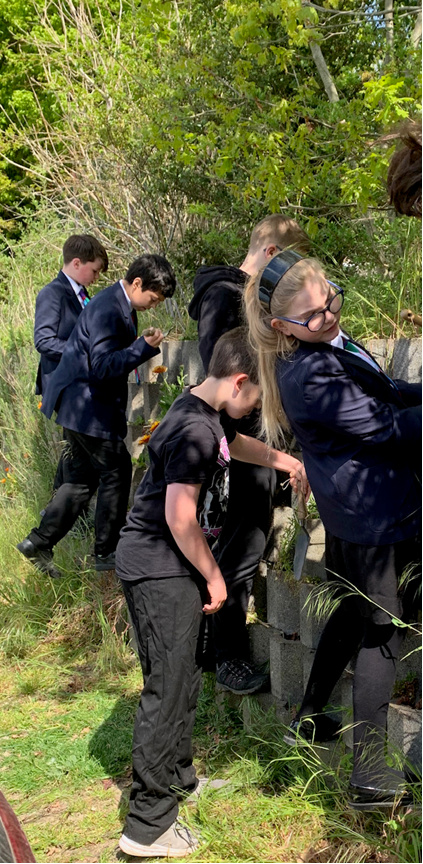 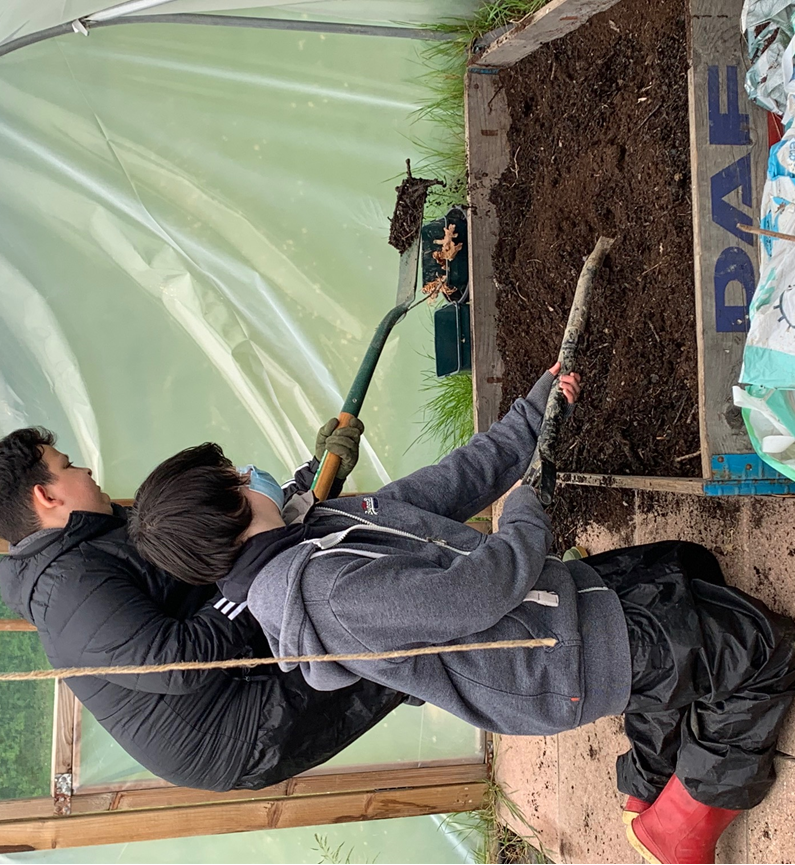 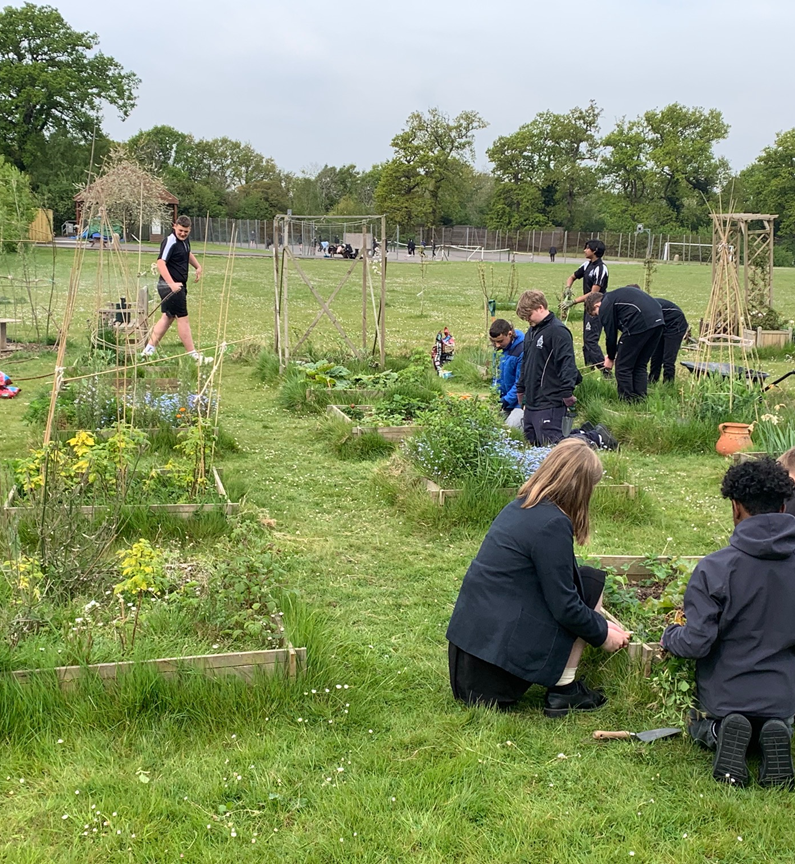 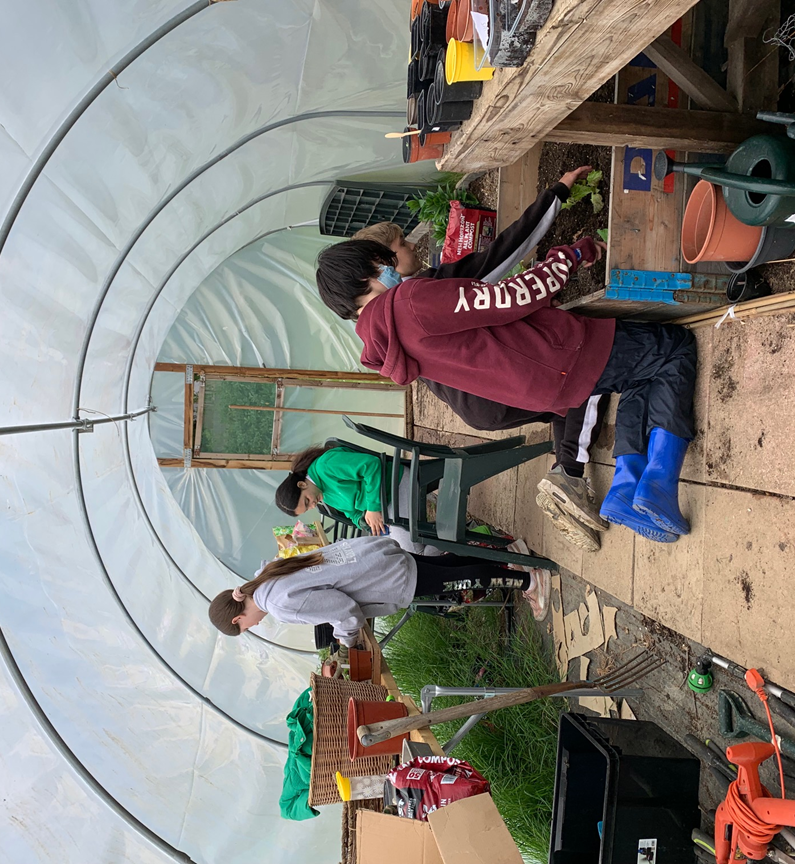 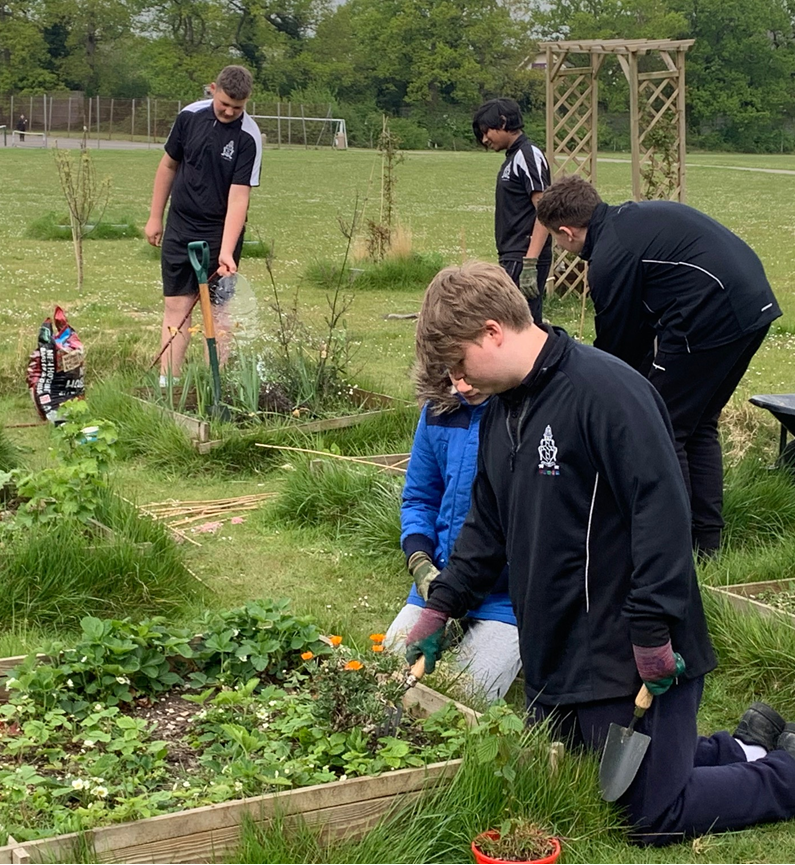 Any questions…?
What is the offer?
Who is it for?
How many pupils benefit
Progress tracking
Qualifications if appropriate
Staffing
Strengths and areas for development.